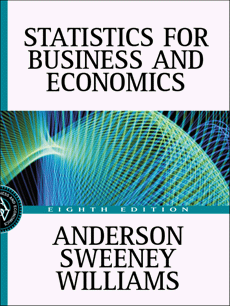 Slides Prepared by
JOHN S. LOUCKS
St. Edward’s University
© 2002  South-Western College Publishing/Thomson Learning
Chapter 19Nonparametric Methods
Sign Test
Wilcoxon Signed-Rank Test
Mann-Whitney-Wilcoxon Test
Kruskal-Wallis Test
Rank Correlation
Nonparametric Methods
Most of the statistical methods referred to as parametric require the use of interval- or ratio-scaled data.
Nonparametric methods are often the only way to analyze nominal or ordinal data and draw statistical conclusions.
Nonparametric methods require no assumptions about the population probability distributions.
Nonparametric methods are often called distribution-free methods.
Nonparametric Methods
In general, for a statistical method to be classified as nonparametric, it must satisfy at least one of the following conditions.
The method can be used with nominal data.
The method can be used with ordinal data.
The method can be used with interval or ratio data when no assumption can be made about the population probability distribution.
Sign Test
A common application of the sign test involves using a sample of n  potential customers to identify a preference for one of two brands of a product.
The objective is to determine whether there is a difference in preference between the two items being compared.
To  record the preference data, we use a plus sign if the individual prefers one brand and a minus sign if the individual prefers the other brand.
Because the data are recorded as plus and minus signs, this test is called the sign test.
Example:  Peanut Butter Taste Test
Sign Test:  Large-Sample Case
	As part of a market research study, a sample of 36 
consumers were asked to taste two brands of peanut
butter and indicate a preference.  Do the data shown
below indicate a significant difference in the consumer
preferences for the two brands?
	18  preferred Hoppy Peanut Butter (+ sign recorded)
	12  preferred Pokey Peanut Butter (_ sign recorded)
	  6  had no preference
The analysis is based on a sample size of 18 + 12 = 30.
Example:  Peanut Butter Taste Test
Hypotheses
	H0:  No preference for one brand over the other exists
	Ha:  A preference for one brand over the other exists
Sampling Distribution
Sampling distribution
  of the number of “+”
    values if there is no
      brand preference
2.74
 = 15 = .5(30)
Example:  Peanut Butter Taste Test
Rejection Rule
Using .05 level of significance,
Reject H0 if z  < -1.96 or z  > 1.96
Test Statistic
z  = (18 - 15)/2.74 = 3/2.74 = 1.095
Conclusion
		Do not reject H0.  There is insufficient evidence in the sample to conclude that a difference in preference exists for the two brands of peanut butter.  
		Fewer than 10 or more than 20 individuals would have to have a preference for a particular brand in order for us to reject H0.
Wilcoxon Signed-Rank Test
This test is the nonparametric alternative to the parametric matched-sample test presented in Chapter 10.
The methodology of the parametric matched-sample analysis requires:
interval data, and
the assumption that the population of differences between the pairs of observations is normally distributed.
If the assumption of normally distributed differences is not appropriate, the Wilcoxon signed-rank test can be used.
Example:  Express Deliveries
Wilcoxon Signed-Rank Test	
	A firm has decided to select one of two express 
delivery services to provide next-day deliveries to the
district offices.
	To test the delivery times of the two services, the firm
sends two reports to a sample of 10 district offices, with
one report carried by one service and the other report
carried by the second service.
	Do the data (delivery times in hours) on the next
slide indicate a difference in the two services?
Example:  Express Deliveries
District Office      Overnight     NiteFlite
		Seattle	       32 hrs.	       25 hrs.
		Los Angeles	30	24
		Boston	19	15
		Cleveland	16	15
		New York	15	13
		Houston	18	15
		Atlanta	14	15
		St. Louis	10	8
		Milwaukee	7	9
		Denver	16	11
Wilcoxon Signed-Rank Test
Preliminary Steps of the Test
Compute the differences between the paired observations.
Discard any differences of zero.
Rank the absolute value of the differences from lowest to highest.  Tied differences are assigned the average ranking of their positions.
Give the ranks the sign of the original difference in the data.
Sum the signed ranks.
	. . . next we will determine whether the sum is significantly different from zero.
Example:  Express Deliveries
District Office     Differ.   |Diff.| Rank     Sign. Rank
		Seattle	7	10	+10
		Los Angeles	6	9	+9
		Boston	4	7	+7
		Cleveland	1	1.5	+1.5
		New York	2	4	+4
		Houston	3	6	+6
		Atlanta	-1	1.5	-1.5
		St. Louis	2	4	+4
		Milwaukee	-2	4	-4
		Denver	5	8	+8
					+44
19.62
T = 0
T
Example:  Express Deliveries
Hypotheses
	H0:  The delivery times of the two services are the 
		same; neither offers faster service than the other.
	Ha:  Delivery times differ between the two services; 
		recommend the one            with the smaller times.
Sampling Distribution
Sampling distribution
   of T  if populations
     are identical
Example:  Express Deliveries
Rejection Rule
Using .05 level of significance,
Reject H0 if z  < -1.96 or z  > 1.96
Test Statistic
z  = (T - T )/T = (44 - 0)/19.62 = 2.24
Conclusion
		Reject H0.  There is sufficient evidence in the sample to conclude that a difference exists in the delivery times provided by the two services.  Recommend using the NiteFlite service.
Mann-Whitney-Wilcoxon Test
This test is another nonparametric method for determining whether there is a difference between two populations.
This test, unlike the Wilcoxon signed-rank test, is not based on a matched sample.
This test does not require interval data or the assumption that both populations are normally distributed.
The only requirement is that the measurement scale for the data is at least ordinal.
Mann-Whitney-Wilcoxon Test
Instead of testing for the difference between the means of two populations, this method tests to determine whether the two populations are identical.
The hypotheses are:

		H0: The two populations are identical
		Ha:  The two populations are not identical
Example:  Westin Freezers
Mann-Whitney-Wilcoxon Test (Large-Sample Case)
		Manufacturer labels indicate the annual energy cost associated with operating home appliances such as freezers.
		The energy costs for a sample of 10 Westin freezers and a sample of 10 Brand-X Freezers are shown on the next slide.  Do the data indicate, using a = .05, that a difference exists in the annual energy costs associated with the two brands of freezers?
Example:  Westin Freezers
Westin Freezers    Brand-X Freezers
		$55.10  	$56.10    
		  54.50	  54.70
		  53.20	  54.40
		  53.00	  55.40
		  55.50	  54.10
		  54.90	  56.00
		  55.80	  55.50
		  54.00	  55.00
		  54.20	  54.30
		  55.20	  57.00
Example:  Westin Freezers
Mann-Whitney-Wilcoxon Test (Large-Sample Case)
Hypotheses
		H0:  Annual energy costs for Westin freezers
		        and Brand-X freezers are the same. 
		Ha:  Annual energy costs differ for the
		        two brands of freezers.
Mann-Whitney-Wilcoxon Test:Large-Sample Case
First, rank the combined data from the lowest to 
	the highest values, with tied values being assigned the average of the tied rankings.
Then, compute T, the sum of the ranks for the first sample.
Then, compare the observed value of T to the sampling distribution of T for identical populations.  The value of the standardized test statistic z will provide the basis for deciding whether to reject H0.
Mann-Whitney-Wilcoxon Test:Large-Sample Case
Sampling Distribution of T for Identical Populations
Mean

			         mT = 1n1(n1 + n2 + 1)

Standard Deviation



Distribution Form
		          Approximately normal, provided
				n1 > 10 and n2 > 10
Example:  Westin Freezers
Westin Freezers   Rank     Brand-X Freezers   Rank
		       $55.10  	       12	             $56.10  	                19	
		         54.50	        8	               54.70	                9
		         53.20	        2	               54.40	                7
		         53.00	        1	               55.40	               14
		         55.50	        15.5	               54.10	               4
		         54.90	        10	               56.00	               18
		         55.80	       17	               55.50	               15.5
		         54.00	       3	               55.00	               11
		         54.20	       5	               54.30	               6
		         55.20	      13	               57.00	              20
		Sum of Ranks	      86.5	         Sum of Ranks	       123.5
Example:  Westin Freezers
Mann-Whitney-Wilcoxon Test (Large-Sample Case)
Sampling Distribution
Sampling distribution
   of T  if populations
     are identical
13.23
T
T = 105 =1/2(10)(21)
Example:  Westin Freezers
Rejection Rule
Using .05 level of significance,
Reject H0 if z  < -1.96 or z  > 1.96
Test Statistic
z  = (T - T )/T = (86.5 - 105)/13.23 = -1.40
Conclusion
		Do not reject H0.  There is insufficient evidence in the sample data to conclude that there is a difference in the annual energy cost associated with the two brands of freezers.
Kruskal-Wallis Test
The Mann-Whitney-Wilcoxon test can be used to test whether two populations are identical.
The MWW test has been extended by Kruskal and Wallis for cases of three or more populations.
The Kruskal-Wallis test can be used with ordinal data as well as with interval or ratio data.
Also, the Kruskal-Wallis test does not require the assumption of normally distributed populations.
The hypotheses are:

		     H0:  All populations are identical
		     Ha:  Not all populations are identical
Rank Correlation
The Pearson correlation coefficient, r, is a measure of the linear association between two variables for which interval or ratio data are available.
The Spearman rank-correlation coefficient, rs ,  is a measure of association between two variables when only ordinal data are available.
Values of rs can range from –1.0 to +1.0, where
values near 1.0 indicate a strong positive association between the rankings, and
values near -1.0 indicate a strong negative association between the rankings.
Rank Correlation
Spearman Rank-Correlation Coefficient, rs




	where:  n = number of items being ranked
		      xi = rank of item i with respect to one variable
		      yi = rank of item i with respect to a second 			 variable
		      di = xi - yi
Test for Significant Rank Correlation
We may want to use sample results to make an inference about the population rank correlation ps.
To do so, we must test the hypotheses:

			     H0:  ps = 0
			     Ha:  ps = 0
Rank Correlation
Sampling Distribution of rs when ps = 0
Mean

Standard Deviation



Distribution Form
		   Approximately normal, provided n > 10
Example:  Connor Investors
Rank Correlation
	           Connor Investors provides a portfolio management service for its clients.  Two of Connor’s analysts rated ten investments from high (6) to low (1) risk as shown below.  Use rank correlation, with  a = .10, to comment on the agreement of the two analysts’ ratings.

	Investment	A	B	C	D	E	F	G	H	I	 J
	Analyst #1	1	4	9	8	6	3	5	 7	2	10
	Analyst #2	1	5	6	2	9	7	3	10	4	 8
Example:  Connor Investors
Analyst #1   Analyst #2   
Investment       Rating        Rating      Differ.   (Differ.)2
		A	1	1	0	0
		B	4	5	-1	1
		C	9	6	3	9
		D	8	2	6	36
		E	6	9	-3	9
		F	3	7	-4	16
		G	5	3	2	4
		H	7	10	-3	9
		I	2	4	-2	4
		J	10	8	2	4
					                   Sum =	92
Example:  Connor Investors
Hypotheses
		    H0:  ps = 0   (No rank correlation exists.)
		    Ha:  ps = 0   (Rank correlation exists.)

Sampling Distribution
Sampling distribution of 
rs under the assumption
of no rank correlation
rs
r = 0
Example:  Connor Investors
Rejection Rule
Using .10 level of significance,
Reject H0 if z  < -1.645 or z  > 1.645
Test Statistic


z  = (rs - r )/r = (.4424 - 0)/.3333 = 1.33
Conclusion
		Do no reject H0.  There is not a significant rank correlation.  The two analysts are not showing agreement in their rating of the risk associated with the different investments.
End of Chapter 19